BÀI 2
MÙA NƯỚC NỔI
BÀI 2
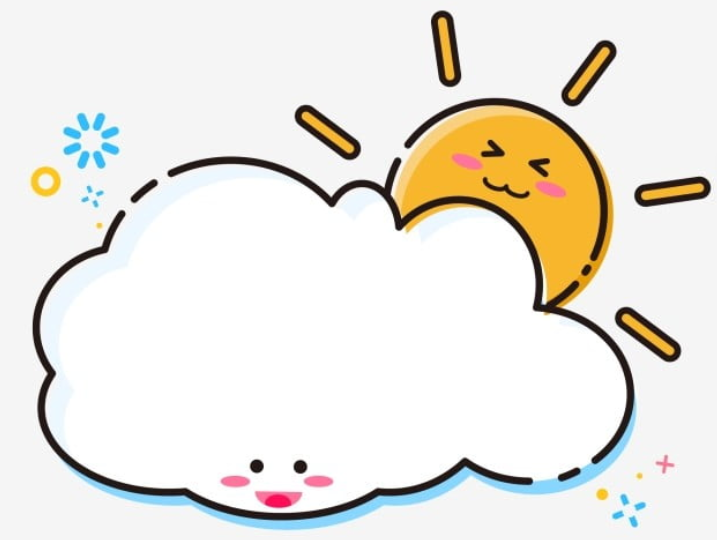 TIẾT 3
VIẾT
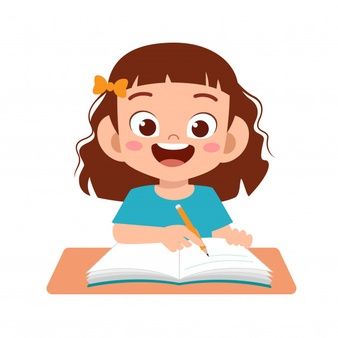 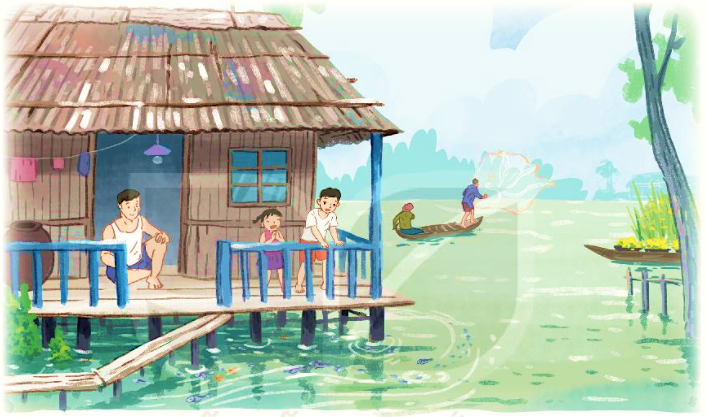 NGHE- VIẾT
MÙA NƯỚC NỔI
Nghe - viết.
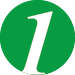 Bài tập chính tả: c/ k.
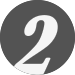 Bài tập lựa chọn.
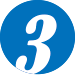 Mùa nước nổi
Đồng ruộng, vườn tược và cây cỏ như biết giữ lại hạt phù sa ở quanh mình, nước lại trong dần. Ngồi trong nhà, ta thấy cả những đàn cá ròng ròng, từng đàn, từng đàn theo cá mẹ xuôi theo dòng nước, vào tận đồng sâu.
Các từ dễ viết sai
vườn tược
ròng ròng
xuôi theo dòng nước
VIẾT BÀI
Học sinh viết bài vào vở ô li
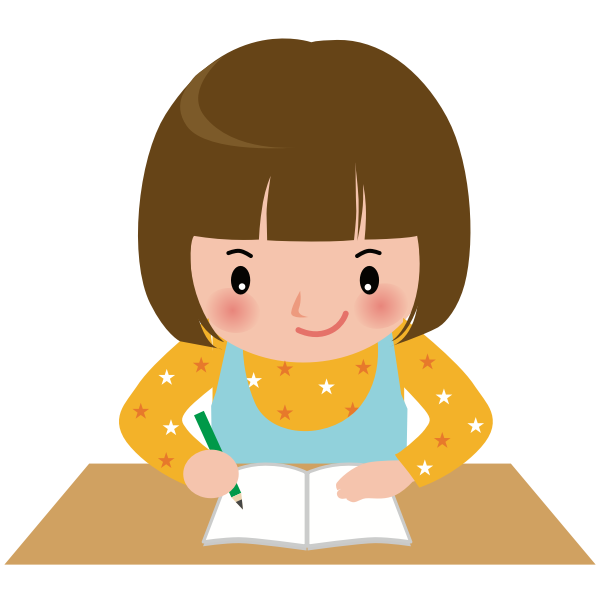 Mùa nước nổi
Đồng ruộng, vườn tược và cây cỏ như biết giữ lại hạt phù sa ở quanh mình, nước lại trong dần. Ngồi trong nhà, ta thấy cả những đàn cá ròng ròng, từng đàn, từng đàn theo cá mẹ xuôi theo dòng nước, vào tận đồng sâu.
Tìm tên sự vật bắt đầu bằng c hoặc k.
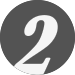 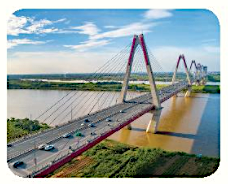 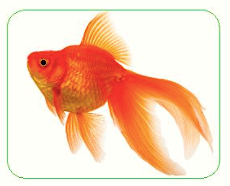 cầu
cá
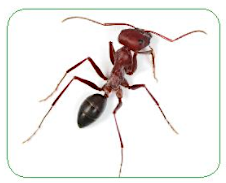 kiến
Chọn a hoặc b
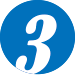 a) Chọn ch hay tr thay cho ô vuông
cây              e	              ải tóc	      quả              anh	
         e mưa	              ải nghiệm         bức           anh
ch
ch
tr
tr
tr
ch
b) Tìm từ ngữ có tiếng chứa ac hoặc at
con hạc,
âm nhạc,…
mát mẻ,…